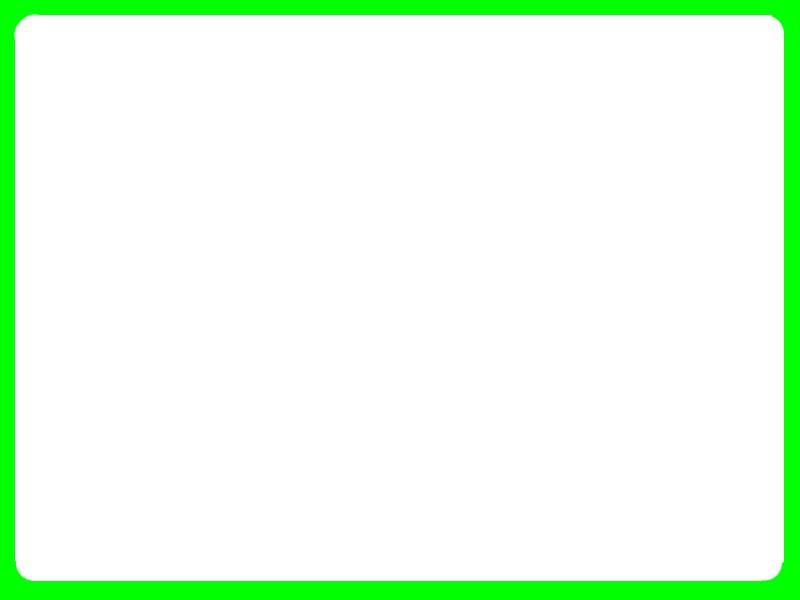 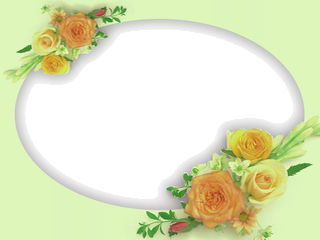 TRƯỜNG TIỂU HỌC ĐOÀN NGHIÊN
Kính chào quý thầy cô giáo về dự giờ . Chúc sức khoẻ và hạnh phúc !
MÔN:Tiếng Việt
LỚP: 1B
GV: LÊ THỊ KIM VUI
Năm học: 2022-2023
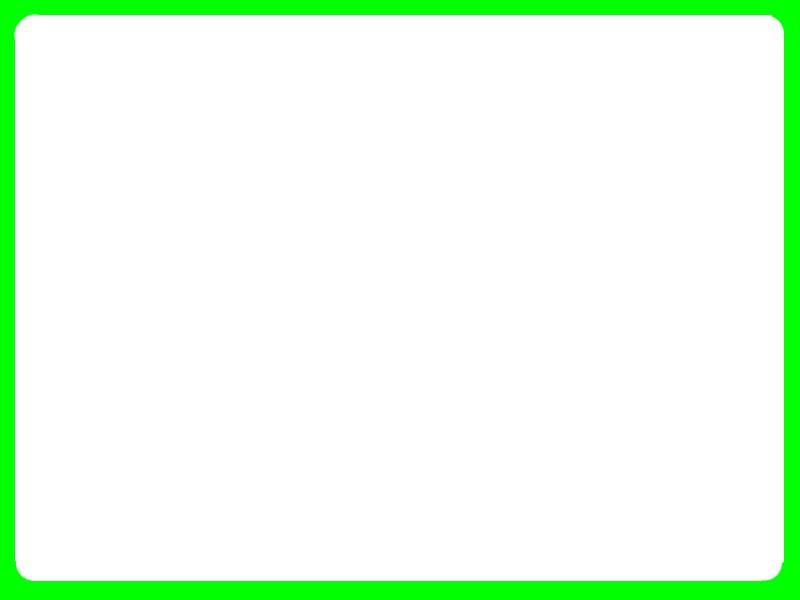 Thứ bảy ngày 5 tháng 11 năm 2022
Tiếng Việt:
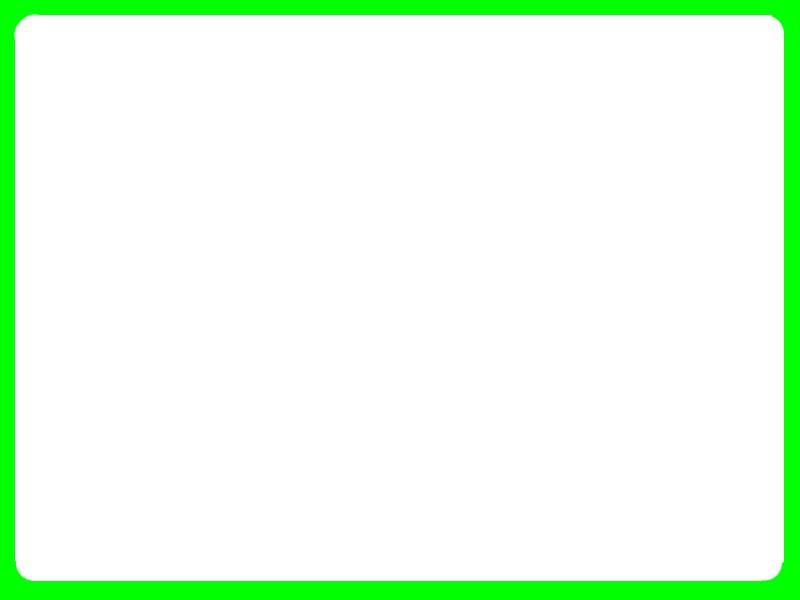 Trò chơi: Ăn khế thưởng vàng
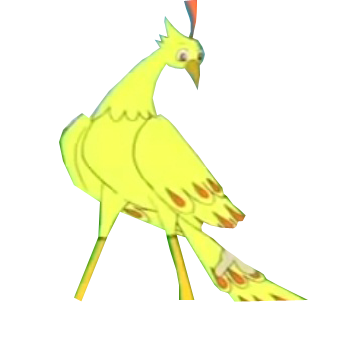 chúm chím, lom khom
bơi lội, êm đềm
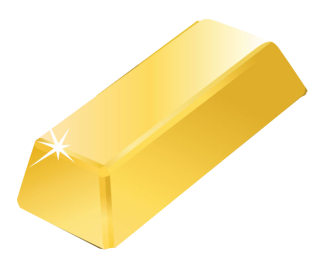 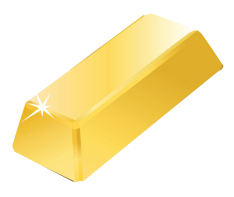 Nhím con ra bãi cỏ tìm cái ăn.
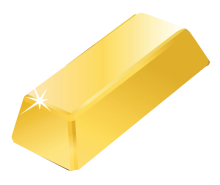 1
3
2
Ăn trái nào?
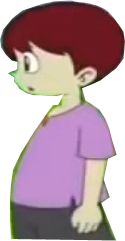 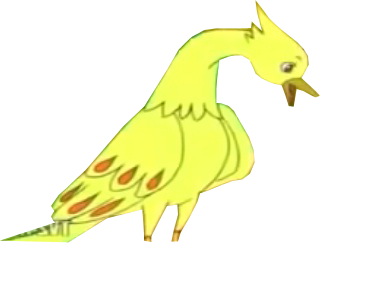 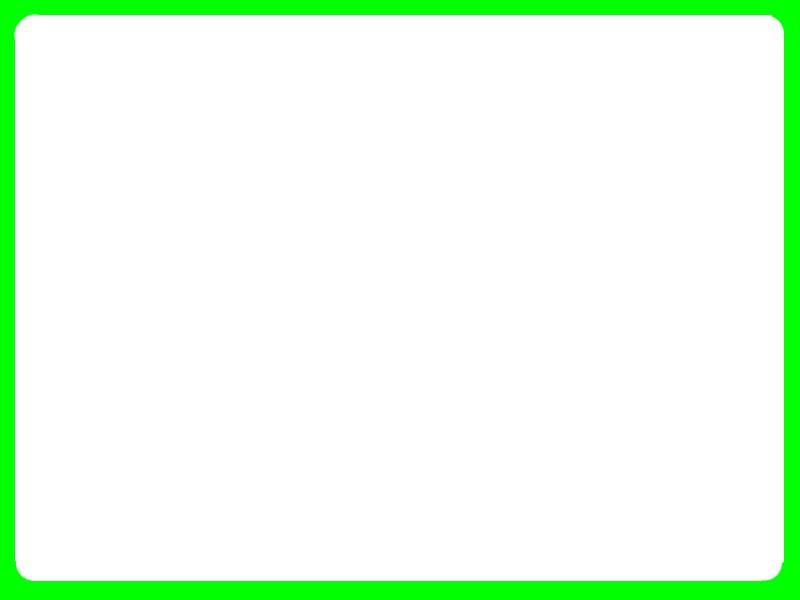 Thứ bảy ngày 5 tháng 11 năm 2022
Tiếng Việt:
Bà gửi cho Hà túi kẹo.
ui
ưi
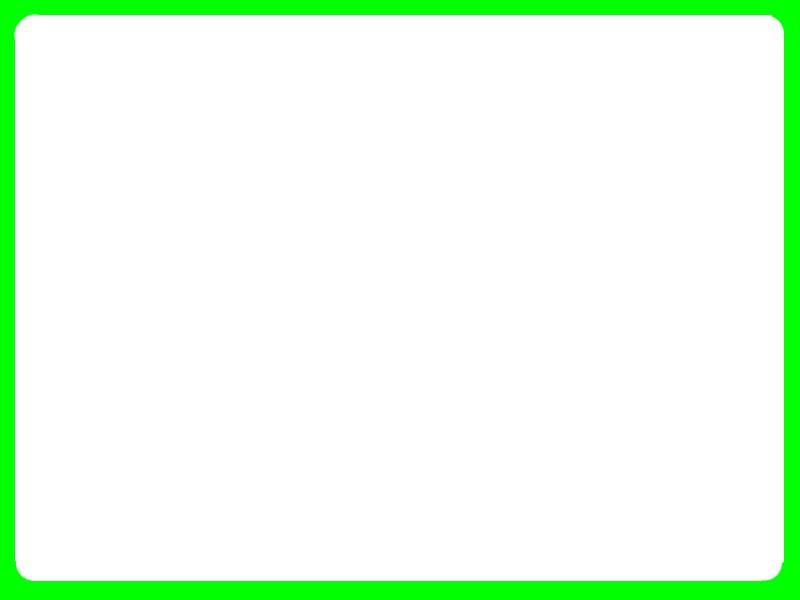 Thứ bảy ngày 5 tháng 11 năm 2022
Bài 41:  ui   ưi
Tiếng Việt:
ui
ưi
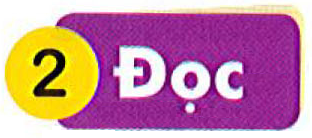 ui
t
âm i đứng sau
Giống  nhau:
          ui, ưi
                          khác nhau:
tui
âm u, ư đứng trước
bùi     mũi    sủi
cửi    gửi   ngửi
ui
ui
ui
ưi
ưi
ưi
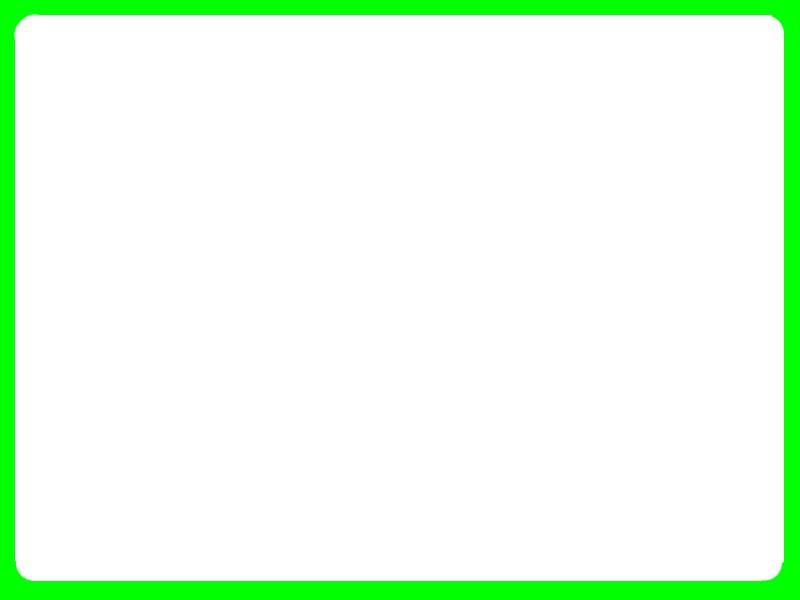 Thứ bảy ngày 5 tháng 11 năm 2022
Bài 41:  ui   ưi
Tiếng Việt:
ui
ưi
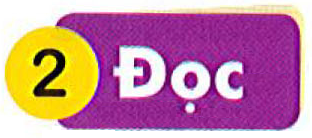 ui
t
tui
bùi     mũi    sủi
cửi    gửi   ngửi
3.Giải lao
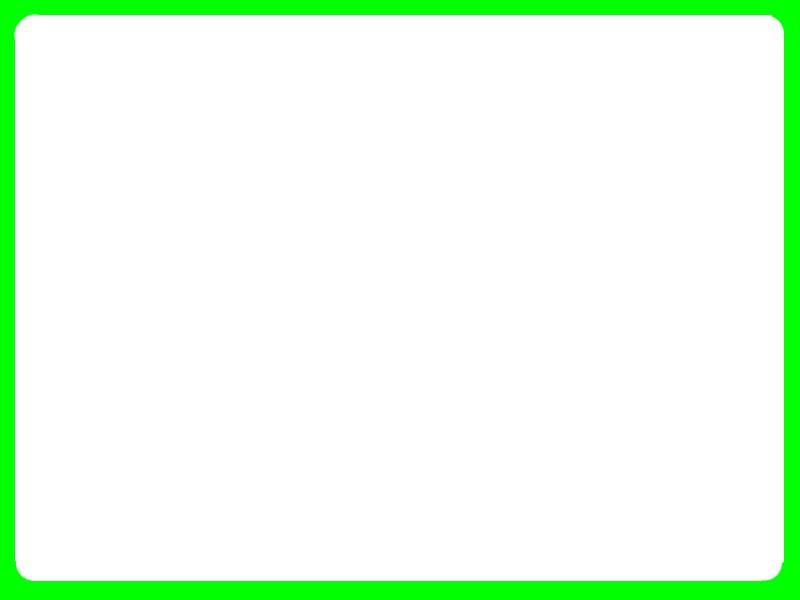 Thứ bảy ngày 5 tháng 11 năm 2022
Bài 41: ui  ưi
Tiếng Việt:
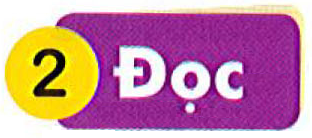 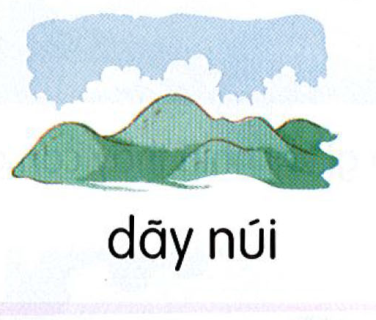 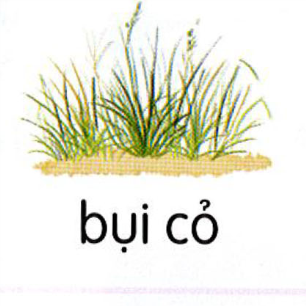 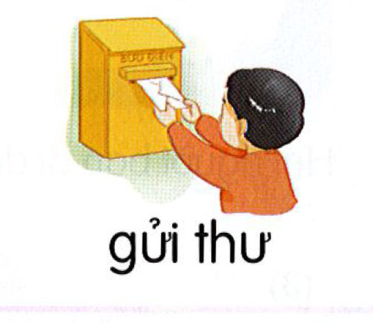 bụi cỏ
ui
gửi thư
ưi
dãy núi
ui
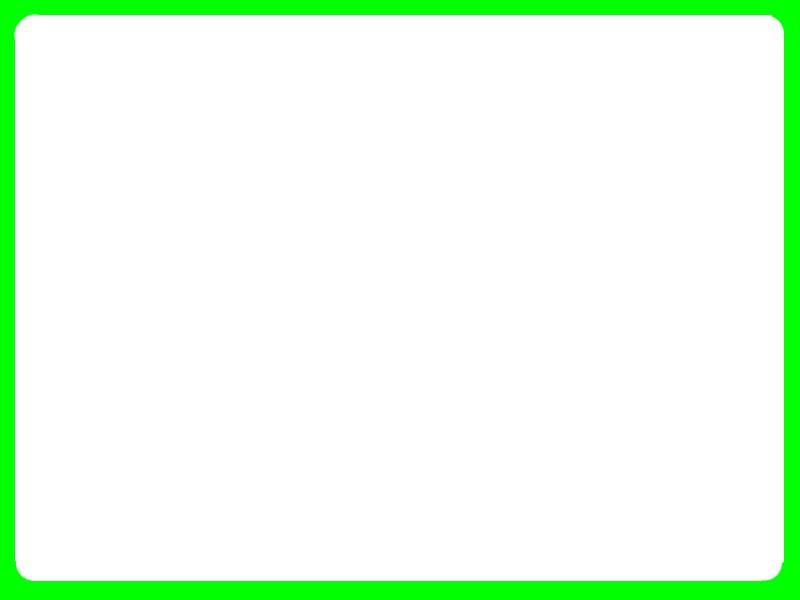 Thứ bảy ngày 5 tháng 11 năm 2022
Bài 41: ui  ưi
Tiếng Việt:
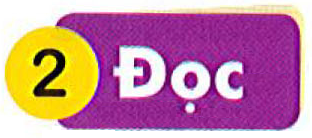 ui
ưi
ui
t
tui
bùi    mũi    sủi
cửi    gửi   ngửi
bụi cỏ
dãy núi
gửi thư
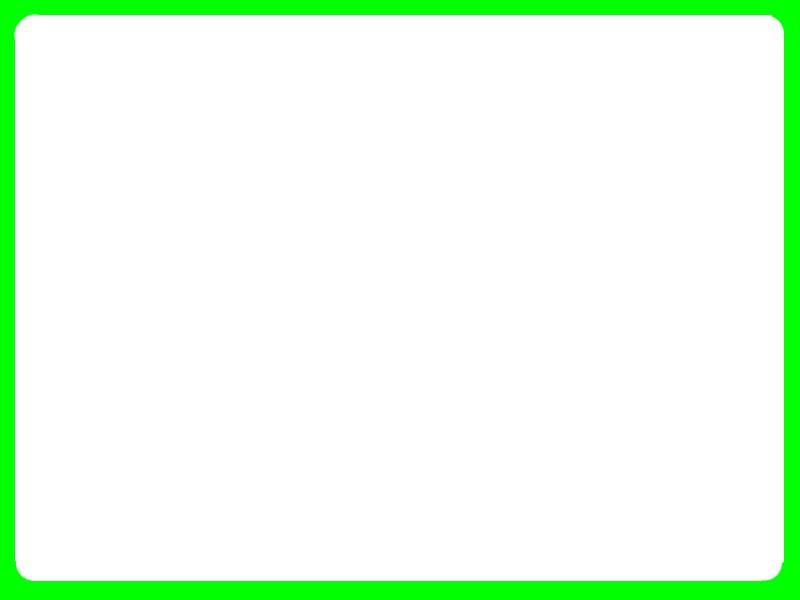 Thứ bảy ngày 5 tháng 11 năm 2022
Bài 41: ui  ưi
Tiếng Việt:
3.Viết bảng
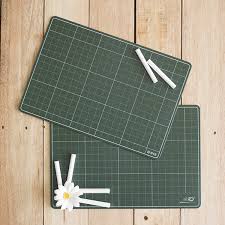 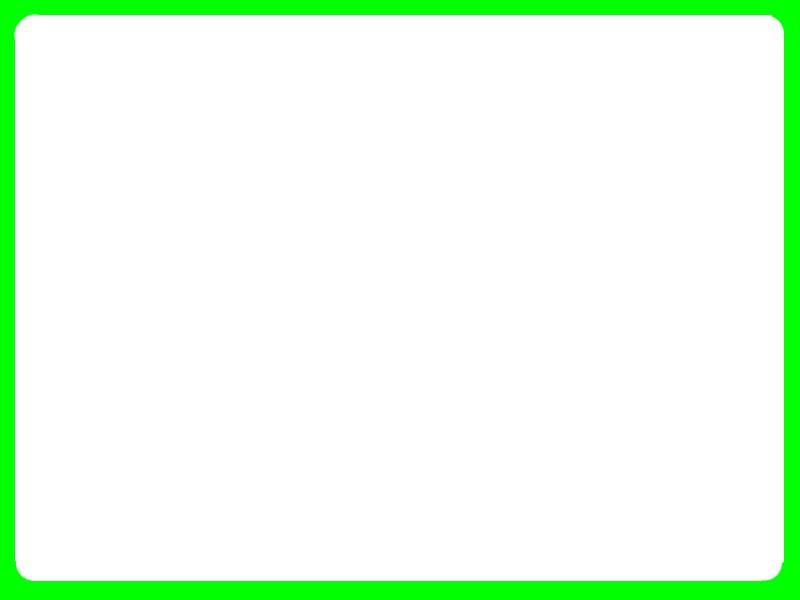 Thứ bảy ngày 5 tháng 11 năm 2022
Bài 41: ui  ưi
Tiếng Việt:
3.Viết bảng
ưi
ui
dãy núi
gửi thư
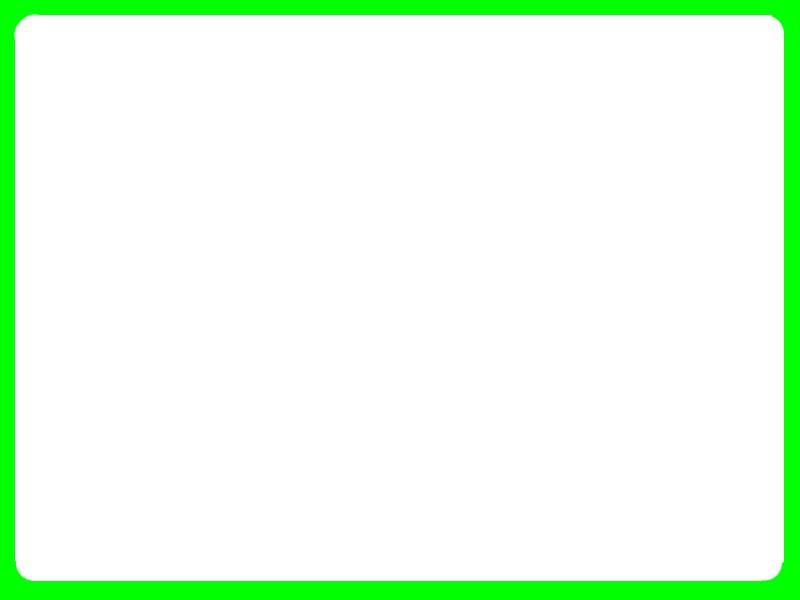 Thứ bảy ngày 5 tháng 11 năm 2022
Bài 41: ui ưi
Tiếng Việt:
ui
ưi
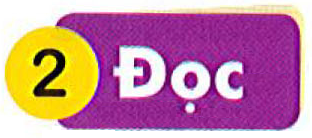 t
ui
tui
cửi        gửi      ngửi
bùi      mũi        sủi
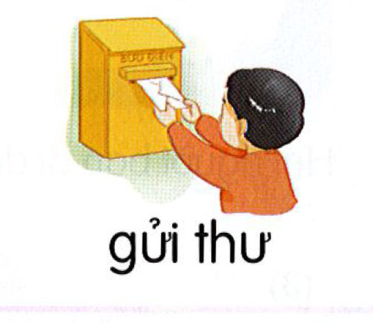 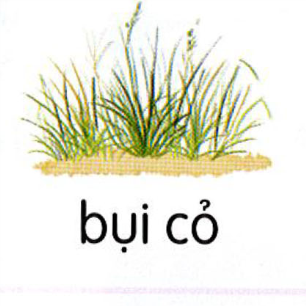 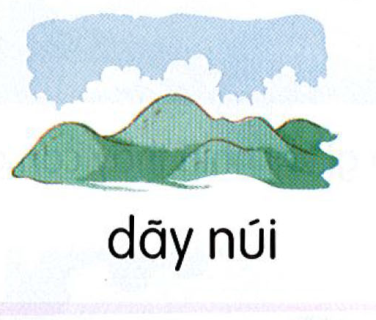 gửi thư
dãy núi
bụi cỏ
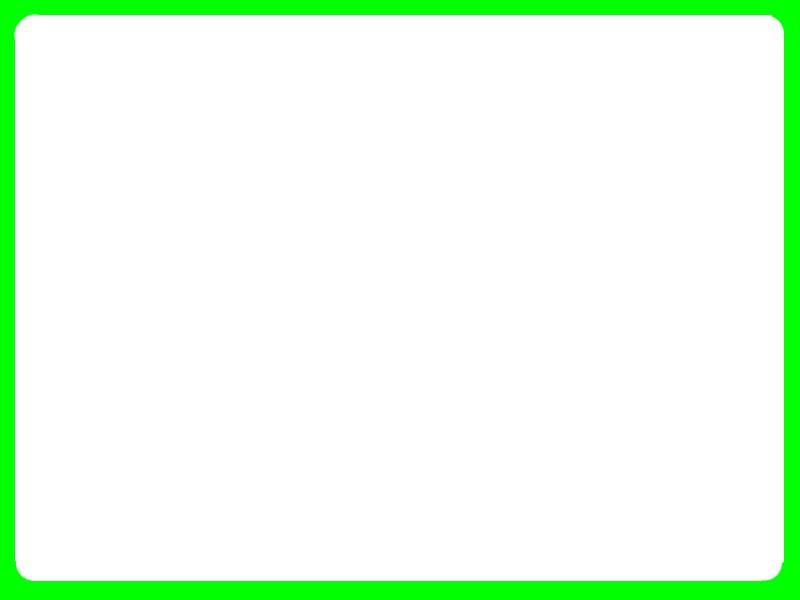 Trß ch¬i: « cöa bÝ mËt
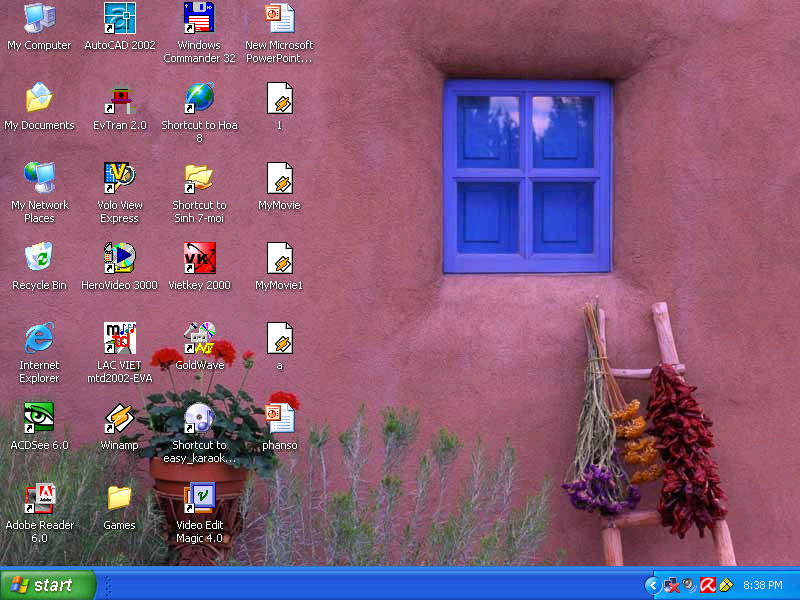 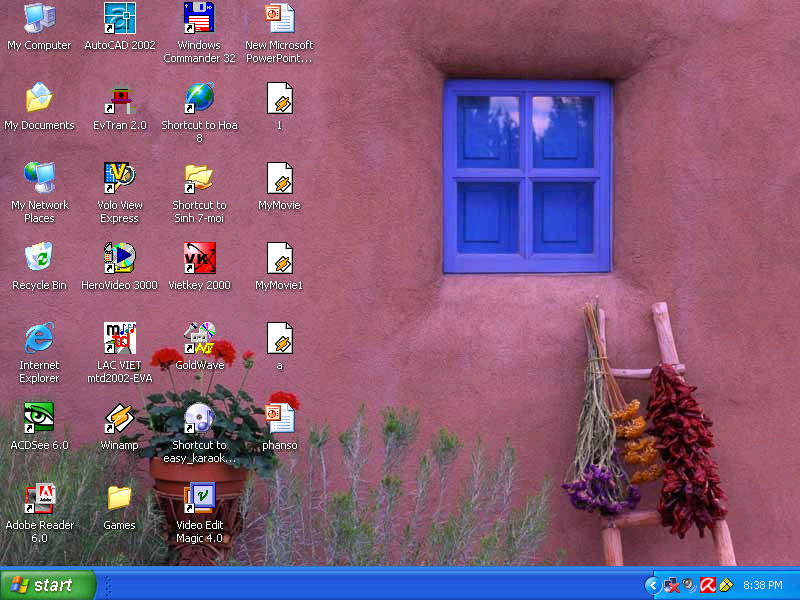 múi mít
ngửi mùi
1
3
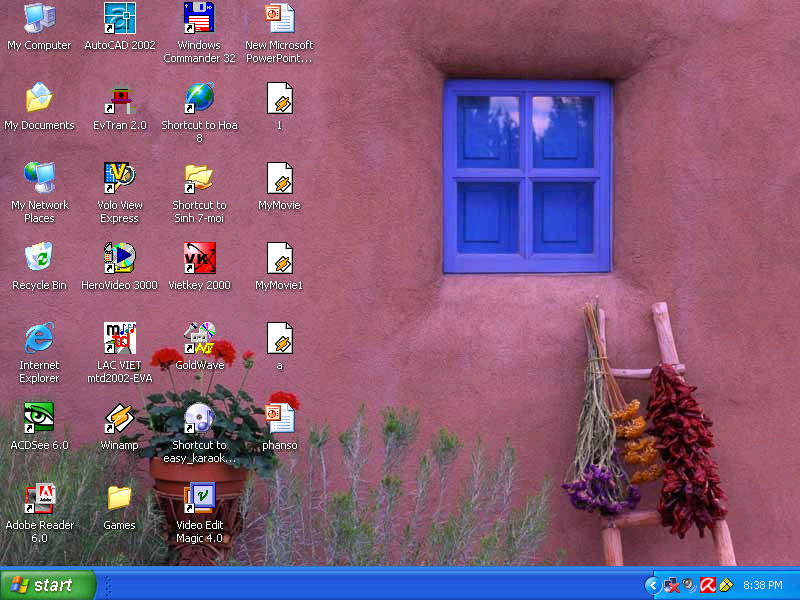 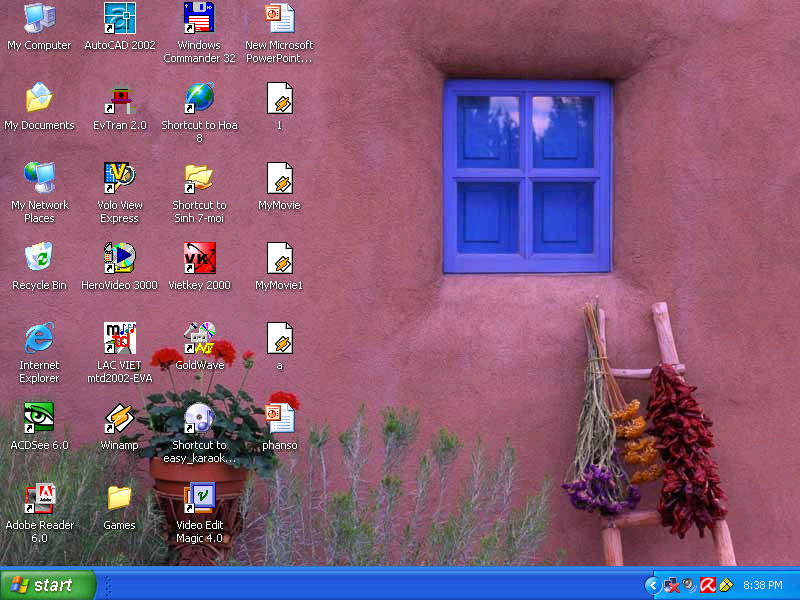 vui vẻ
2
4
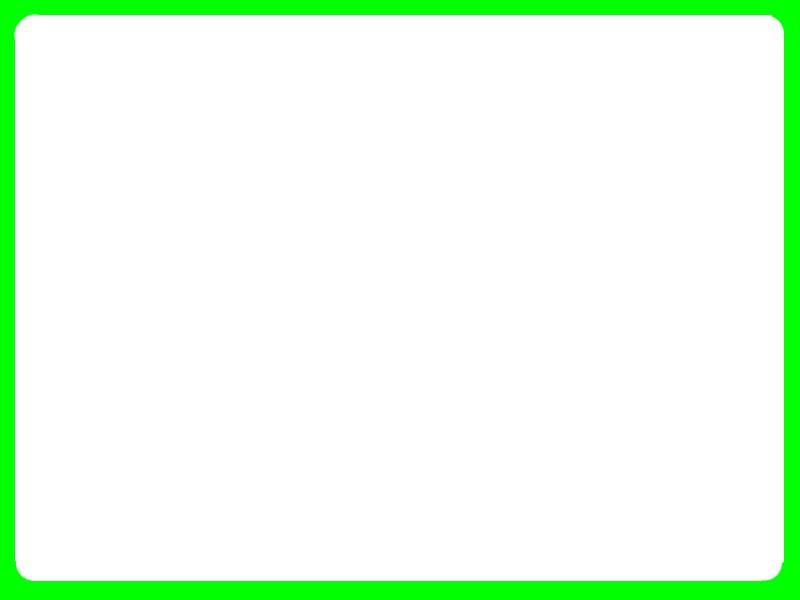 Thứ bảy ngày 5 tháng 11 năm 2022
Bài 41: ui  ưi
Tiếng Việt:
Củng cố– Dặn dò
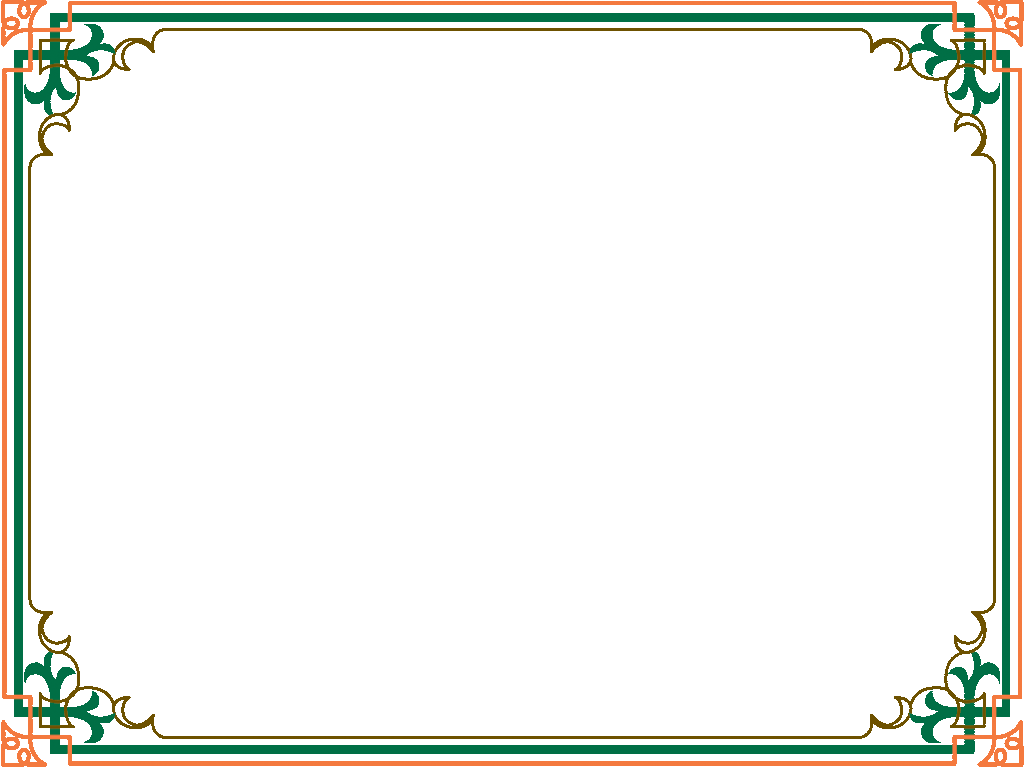 TRƯỜNG TH ĐOÀN NGHIÊN
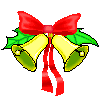 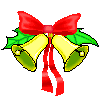 Xin chân thành cảm ơn quý thầy cô .Chào tạm biệt ! 
Hẹn gặp lại !
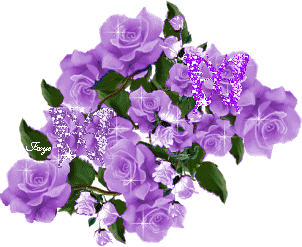 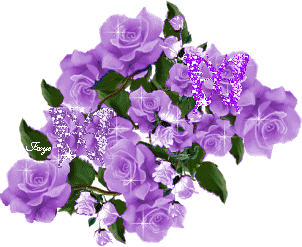 Năm học: 2022 – 20223